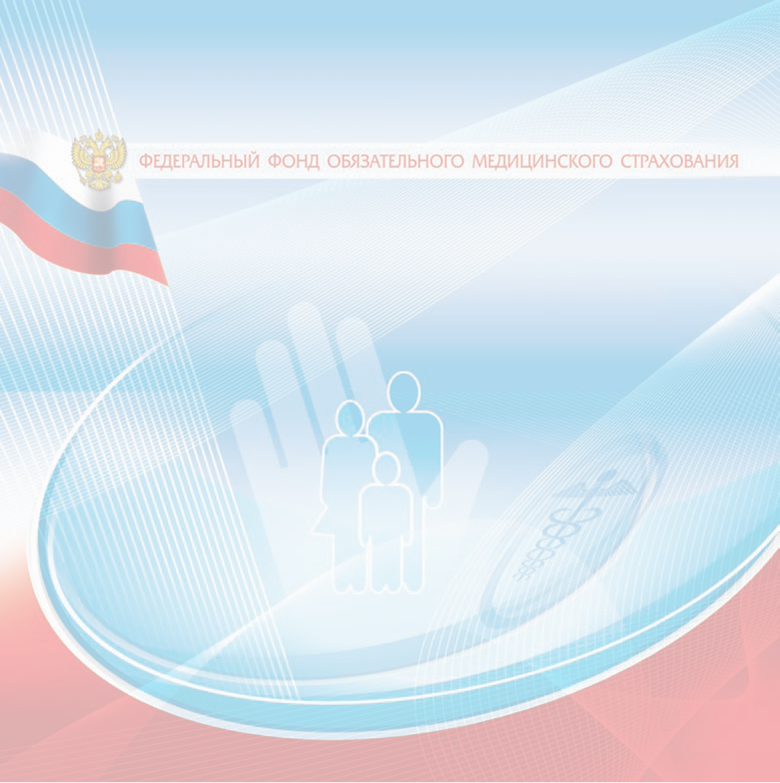 ФЕДЕРАЛЬНЫЙ  ФОНД  ОБЯЗАТЕЛЬНОГО  МЕДИЦИНСКОГО  СТРАХОВАНИЯ
Эффективность деятельности территориальных фондов обязательного медицинского страхования и страховых медицинских организаций по контролю объемов, сроков, качества и условий предоставления медицинской помощи по ОМС
С.Г. Кравчук,
начальник Управления организации ОМС ФОМС
В сфере обязательного медицинского страхования создана система контроля объемов, сроков, качества и условий предоставления медицинской помощи по обязательному медицинскому
Правовое основание контроля  обеспечено Федеральными законами
 и ведомственными нормативным правовыми актами
Законодательно установлены виды контроля: 
- медико-экономический контроль, 
- медико-экономическая экспертиза, 
- экспертиза качества медицинской помощи
Создан институт экспертов качества медицинской помощи:
- утверждены образовательные программы для экспертов качества, 
сформирован единый реестр экспертов качества,
обеспечен доступ к реестру экспертов всем участникам ОМС
Создан механизм досудебного разбирательства и обжалования медицинскими организациями результатов контроля и экспертизы
Порядок контроля за принятыми решениями
защита прав застрахованных в сфере обязательного медицинского страхования;
оптимизация расходов по оплате медицинской помощи;
обеспечение бесплатного предоставления застрахованным медицинской помощи в рамках программы обязательного медицинского страхования;
предупреждение дефектов медицинской помощи
В сфере обязательного медицинского страхования создан институт экспертов качества медицинской помощи
 (часть 7.1 статьи 40 Федерального закона №326-ФЗ)
С 1992 по 2011 г.г. единый реестр 
экспертов качества отсутствовал
ТРЕБОВАНИЯ К ЭКСПЕРТУ КАЧЕСТВА 
МЕДИЦИНСКОЙ ПОМОЩИ  
установлены частью 7 статьи 40
№326-ФЗ
До принятия 
326-ФЗ
врач – специалист, имеющий стаж работы по соответствующей врачебной специальности не менее 10лет и прошедший обучение по вопросам экспертной деятельности в сфере ОМС (144 часа)
После принятия
 326-ФЗ
Экспертиза качества медицинской помощи в 2014 году осуществлялась по 57 врачебным специальностям
 12,2 тысячами экспертов качества медицинской помощи из них:
Включение врачей специалистов в территориальный реестр экспертов качества осуществляется на основании ходатайства
                                          в соответствии с частью 6 приказа ФОМС от 13.12.2011 №230
Органа исполнительной власти субъекта РФ в сфере здравоохранения;
Управления Росздравнадзора по субъекту РФ;
Профессиональной медицинской ассоциации;
Общественного объединения специалистов медицинского профиля;
Медицинской организации;
Страховой медицинской организации
Работа с обращениями граждан, 
связанными с оказанием медицинской помощи
В 2014 году ТФОМС и СМО рассмотрено 
37 191,2 тыс. обращений, 
из них 31 405 жалоб, связанных с оказанием медицинской помощи.
Обоснованными признаны 17 558  
(55,9% от всех жалоб)
За 1 полугодие 2015 года ТФОМС и СМО рассмотрено 14 123,8 тыс. обращений, 
из них 15 519 жалоб, связанных с оказанием медицинской помощи.
Обоснованными признаны 7 825
(50,4% от всех жалоб)
Структура обоснованных жалоб, связанных с оказанием медицинской помощи
                       2014 год                                                                                                  1 полугодие 2015 года
Наибольшее количество обоснованных жалоб
Многоуровневая система контроля оказания медицинской помощи оказанной по программам ОМС
Экспертиза качества медицинской помощи
Медико-экономическая экспертиза
Медико-экономический контроль
Обязательно проводится при:
Все случаи
оказания медицинской
помощи  (100%)
летальном исходе при оказании медицинской помощи;
внутрибольничное инфицирование и осложнения заболевания;
 первичный выход на инвалидность лиц трудоспособного возраста и детей;
получение жалоб от застрахованных лиц
5
Результаты экспертных мероприятий в сфере ОМС
Доля граждан удовлетворенных качеством медицинской помощи по данным опросов, организованных ТФОМС и СМО
Досудебная и судебная деятельность
6
Результаты деятельности экспертов качества 
при проведении экспертизы качества в 2014 году
При проведении экспертизы качества медицинской помощи в 2014 году экспертами качества рассмотрено 8 201 012 случаев, из них выявлено 
1 904 055 случаев содержащих нарушения (23,2% от всех рассмотренных случаев)
Выявлено 2 671 841  нарушений, в том числе:
1 262 189 нарушений в выполнении необходимых мероприятий в соответствии с порядком и (или) стандартом медицинской помощи;
602 875  дефектов оформления и ведения первичной медицинской документации, в том числе непредставление первичной медицинской документации без уважительной причины;
110 238 нарушений, связанных с необоснованным несоблюдение сроков оказания медицинской помощи; 
20 932  нарушений, связанных с госпитализаций застрахованных лиц.
Финансовые санкции составили 4 452 млн. руб., из них:
4 290 млн. руб. (96,4%) –  не подлежавшие оплате (уменьшение оплаты) медицинской организации в результате необоснованного предъявления к оплате;
161 млн. руб. (3,6%) – поступили от медицинских организаций в результате уплаты штрафов.
Результаты экспертизы качества медицинской помощи доводятся до органов управления здравоохранением в субъектах Российской Федерации
Принятые управленческие решения ???
Совершенствование работы по соблюдению
 прав граждан в сфере ОМС
1) Информирование застрахованных лиц :
- о видах, качестве и об условиях предоставления им     медицинской помощи медицинскими организациями, 
- о выявленных нарушениях при оказании им медицинской помощи, 
- об их праве на выбор медицинской организации, 
- необходимости обращения за получением полиса ОМС, 
- об обязанностях застрахованных лиц;
1) В целях  обеспечения  информированности граждан методы публичного и индивидуального информирования.
Публичное информирование осуществляется  через средства массовой информации (публикации в печатных изданиях, участие в телевизионных и радиопередачах), использование интернет - ресурсов, проведение семинаров, дискуссий, участие в выставках и форумах. Размещение информации на информационных стендах в МО, пунктах выдачи полисов ОМС.
Индивидуальное информирование – личное обеспечения гражданина справочным материалом. Самой популярной формой информирования граждан об их правах, используемых СМО, является раздаточный материал в виде брошюр, памяток, листовок, визиток, плакатов и буклетов.
2) Защита прав застрахованного лица на получение  медицинской помощи по программам ОМС;
- предупреждение дефектов медицинской помощи, 
- анализа наиболее распространенных нарушений по результатам контроля; 
- принятие мер уполномоченными органами;
- изучению удовлетворенности застрахованных лиц объемом, доступностью и качеством медицинской помощи;
- оптимизация расходов по оплате медицинской помощи.
2) осуществление контроля объемов, сроков, качества и условий предоставления медицинской помощи в медицинских организациях: 
- путем проведения медико-экономического контроля, медико-экономической экспертизы, экспертизы качества медицинской помощи
3) осуществление рассмотрения обращений и жалоб граждан, осуществление деятельности по защите прав и законных интересов застрахованных лиц
3) Работа с обращениями граждан (жалобы, консультации) включает в себя:
- организация целевых экспертиз на основании предоставленных на оплату счетов
- очные экспертизы качества в момент лечения застрахованного в медицинской организации
- разъяснения в письменной форме застрахованным лицам норм и положений действующего законодательства, 
- досудебное урегулирование споров с медицинскими организациями 
- подготовка материалов для обращения в судебные органы и представительство интересов в судах
8
Совершенствование системы контроля качества медицинской помощи в сфере обязательного медицинского страхования
Благодарю за внимание!
10